일본지역연구
한일 관계의 
          현황과 전망
일본어일본학과  10학번 김동기 
12학번 김은지
12학번 김현아
12학번 도해일
관광경영학과     12학번 김현철
목차
독도문제와 한일관계
위안부문제
일본의 우경화 현상
한일 어업협정
안중근의사
독도문제와 한일관계
독도문제와 한일관계
독도
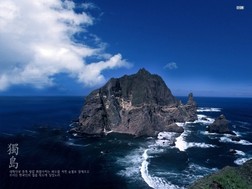 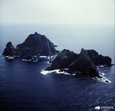 독도의 모습
독도문제와 한일관계
일본의 주장
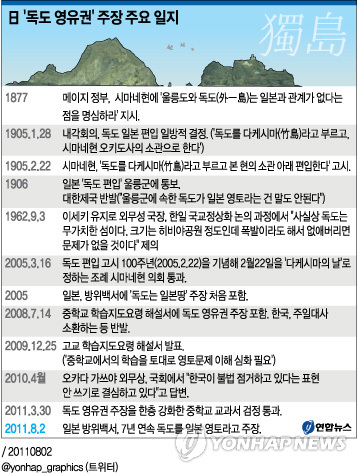 일본의 주장 요약
독도문제와 한일관계
일본의 주장 자료
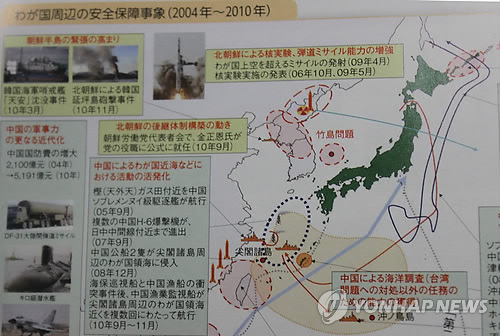 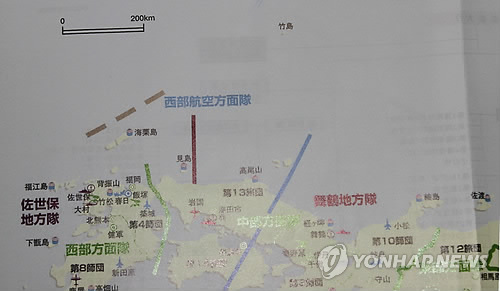 독도문제와 한일관계
한국의 일본 주장에 대한 반박 자료
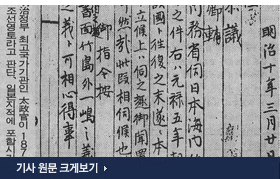 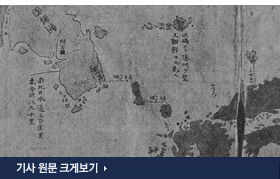 일본 고지도와 고문서를 통한 반박
독도문제와 한일관계
독도 관련 동영상
위안부 문제
위안부 문제
강제 동원된 위안부
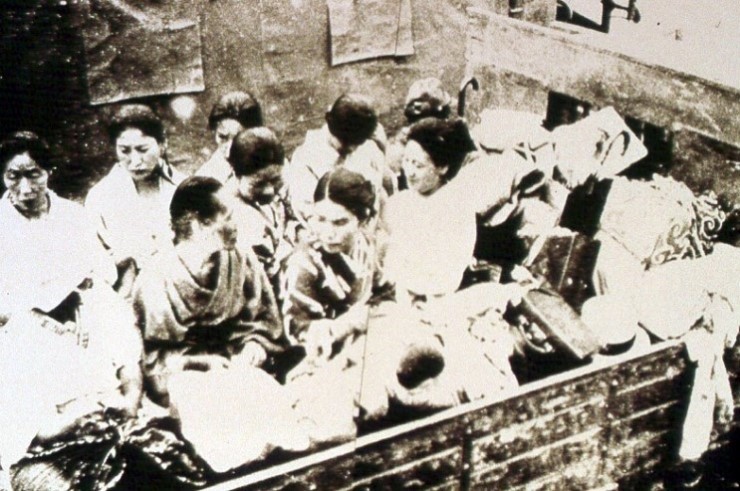 위안부들의 모습과 실상
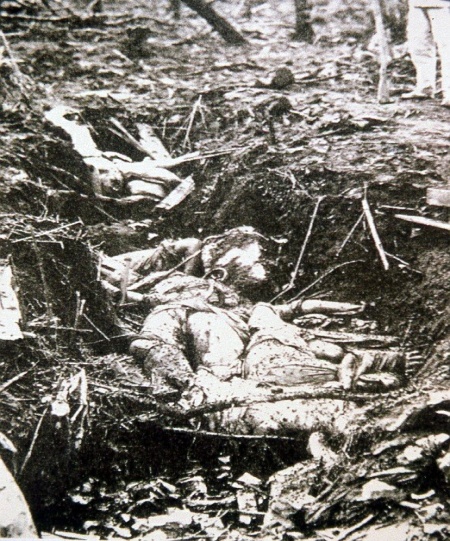 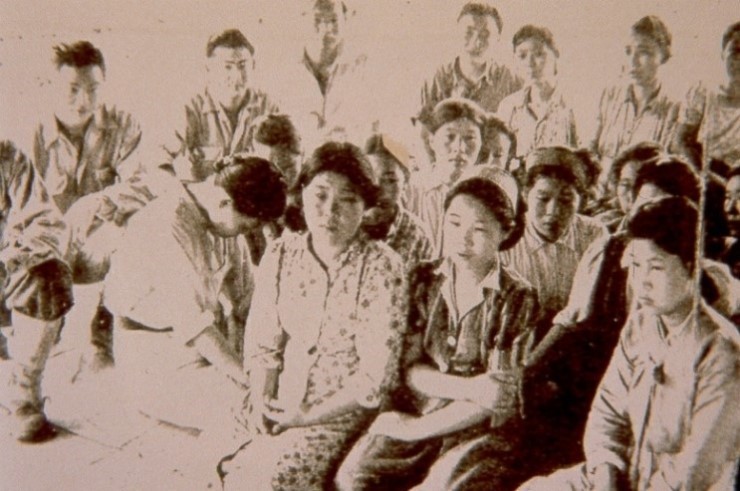 위안부 문제
어느덧 연로해지신 위안부 할머니들
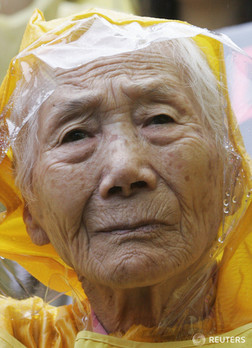 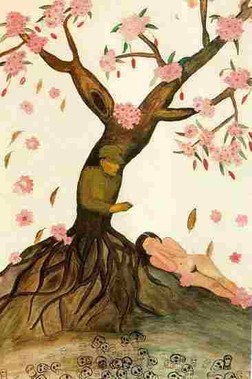 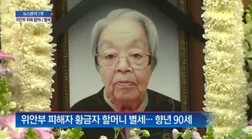 위안부 문제
한국의 노력
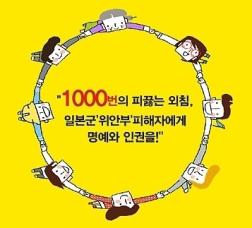 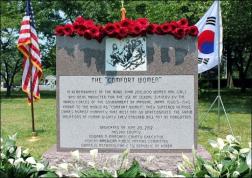 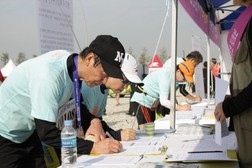 뉴욕의 위안부 기림비
Un  위안문 문제 해결 서명운동
일본의 우경화 현상
우경화 현상이란?
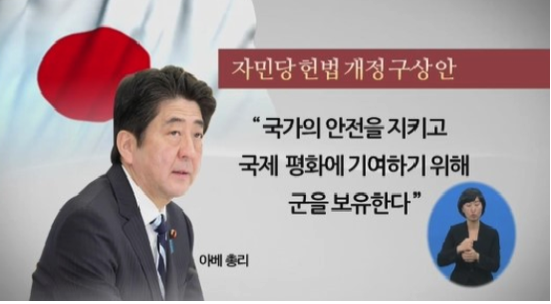 대표인물 아베총리
일본의 우경화의 배경과의도
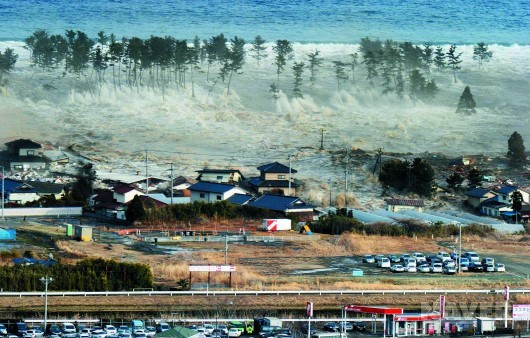 우경화
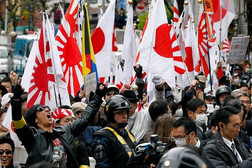 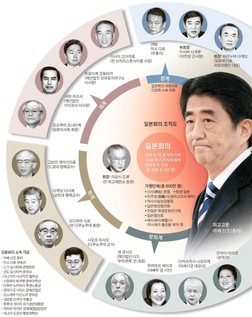 아베를 비롯한 우경화신자
우경화 집회
일본의 우경화 현상
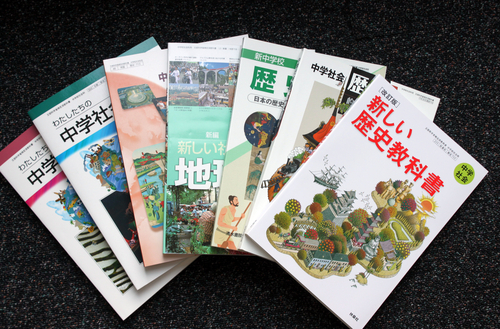 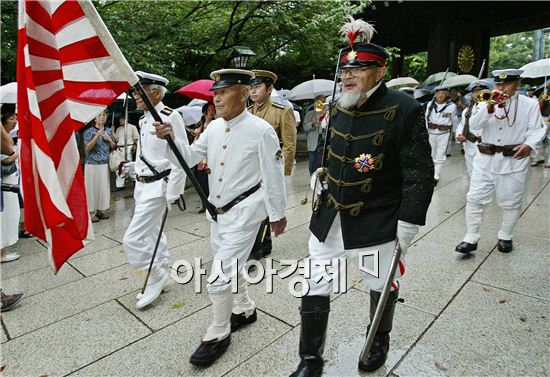 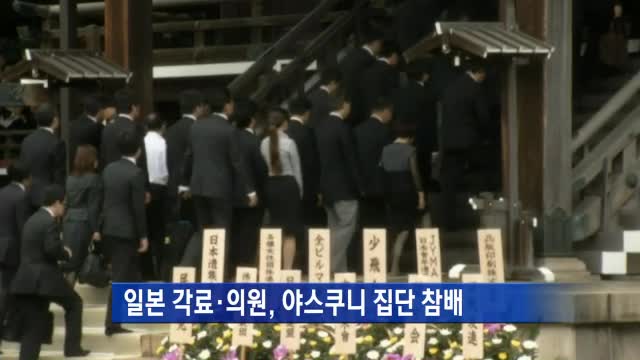 역사 왜곡의 이유
역사 왜곡 동영상
http://blog.naver.com/rlftjdqkqh?Redirect=Log&logNo=90170730760&jumpingVid=2236042523CB224C4F86977D5A4B782B3374
우경화 현상에 따른 우리의 대응
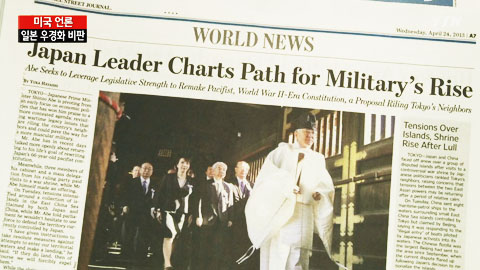 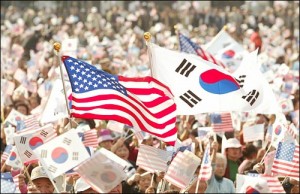 우경화 현상 동영상
http://blog.naver.com/jslade?Redirect=Log&logNo=10168007057&jumpingVid=FA6760A68993B43CA7FCFED54C4288170172
한일 어업협정
한일 어업협정
한일 어업협정
구 한일 어업협정


신 한일 어업협정
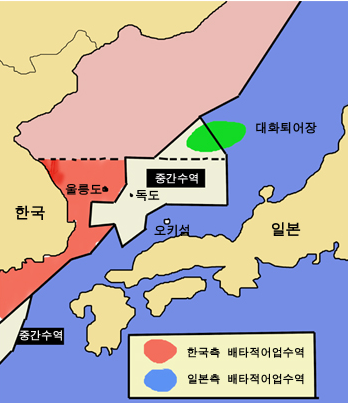 한일 어업협정
신 한일 어업협정에 따른 독도 영유권 침해
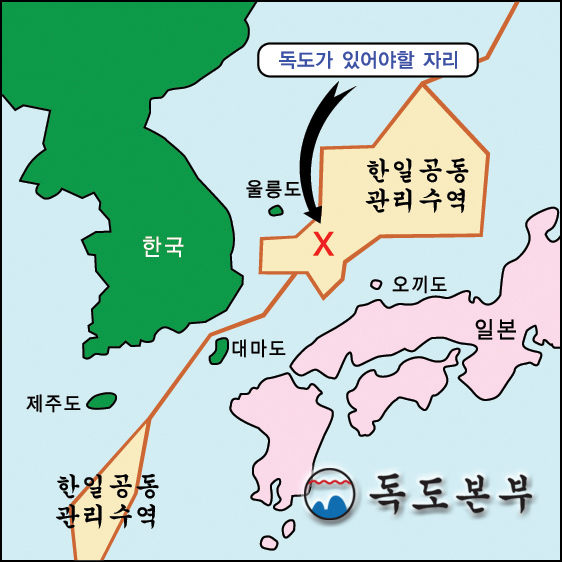 한일 어업협정
EEZ란?
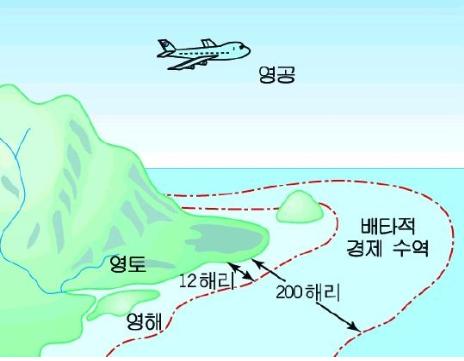 한일 어업협정
일본은 독도 중국은 이어도 협상 문제…..
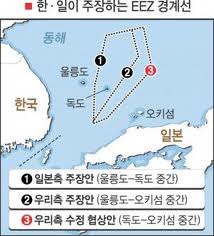 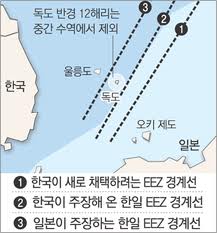 안중근의사
안중근의사
안중근의사의 모습
안중근의사
업적
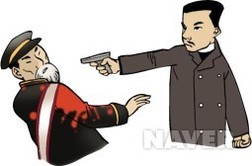 이토히로부미 저격
안중근의사
업적
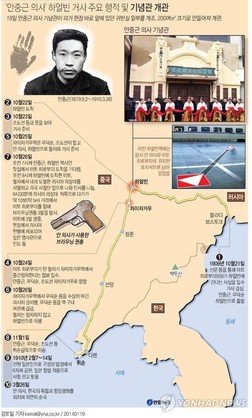 주요행적 및 기념관 개관
안중근의사
한국 기념우표 발행
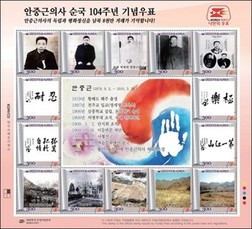 기념우표 발행
안중근의사
후대의 안중근의사 추모
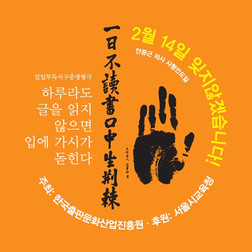 안중근 의사 추모
안중근의사
이토히로부미 저격이유 동영상
http://news.naver.com/main/read.nhn?mode=LPOD&mid=tvh&oid=055&aid=0000274856
Thank You :-)
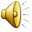 난징의 눈물
http://news.naver.com/main/read.nhn?mode=LPOD&mid=tvh&oid=055&aid=0000274856